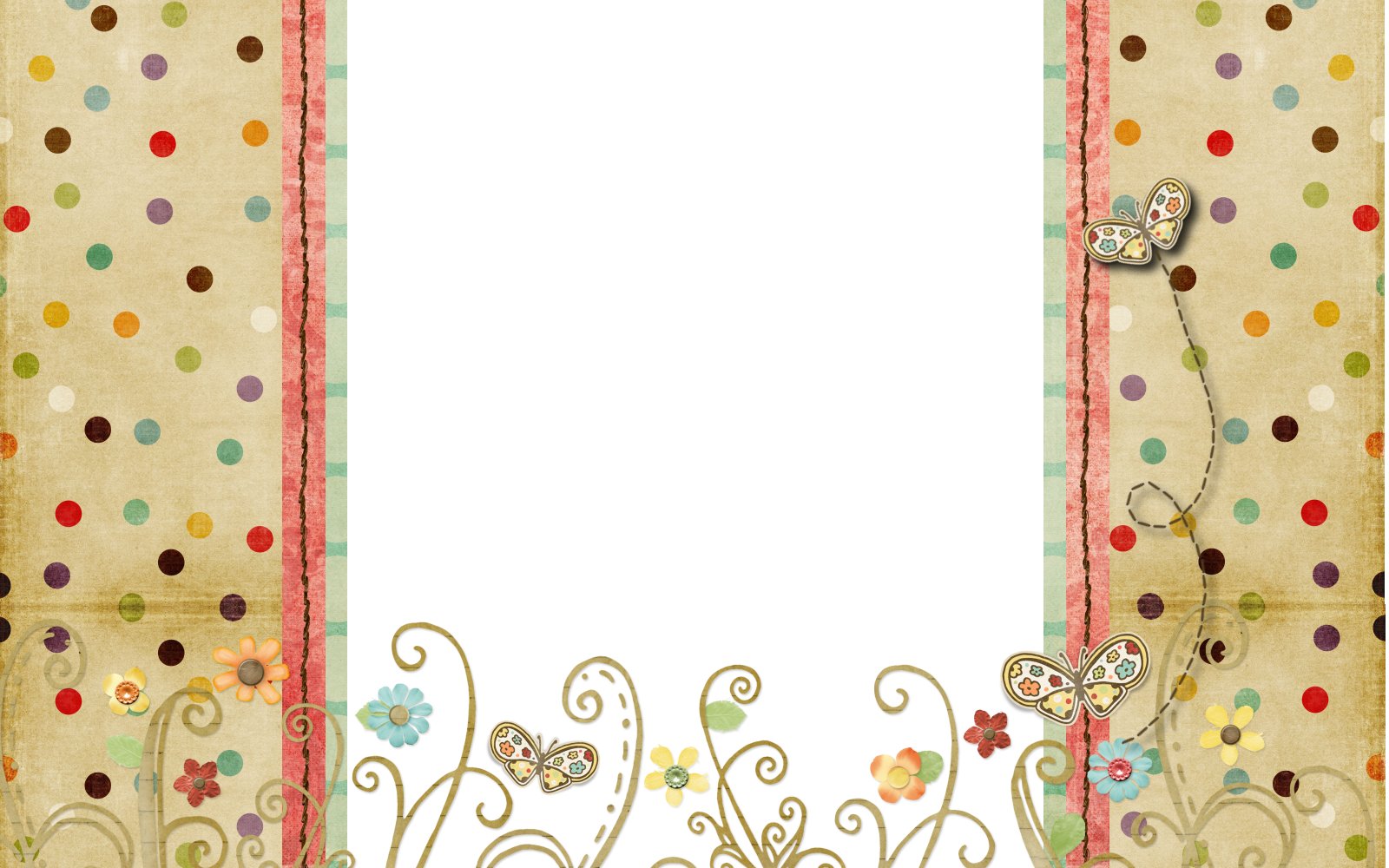 ОКОУ «Дмитриевская школа-интернат»

Проект 
«Наш семейный альбом»
Выполнил
 учащийся 4В класса
Чернышов Никита
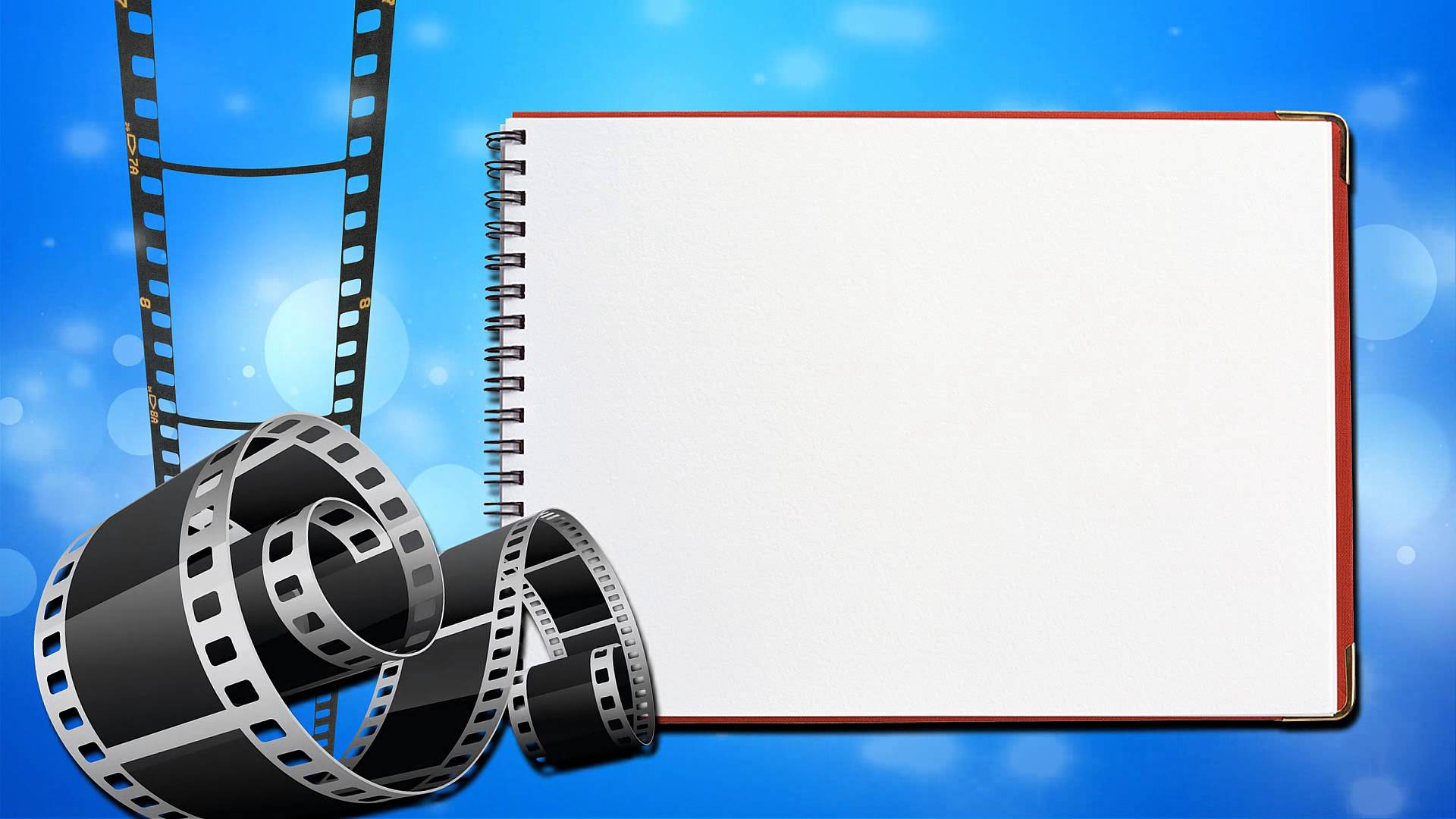 Цели и задачи проекта:
Воспитание чувств любви и гордости за свою семью, уважение к членам своей семьи.
Учиться бережно относиться к своим реликвиям и обычаям.
Развитие интереса к истории своей      семьи, семейным традициям.
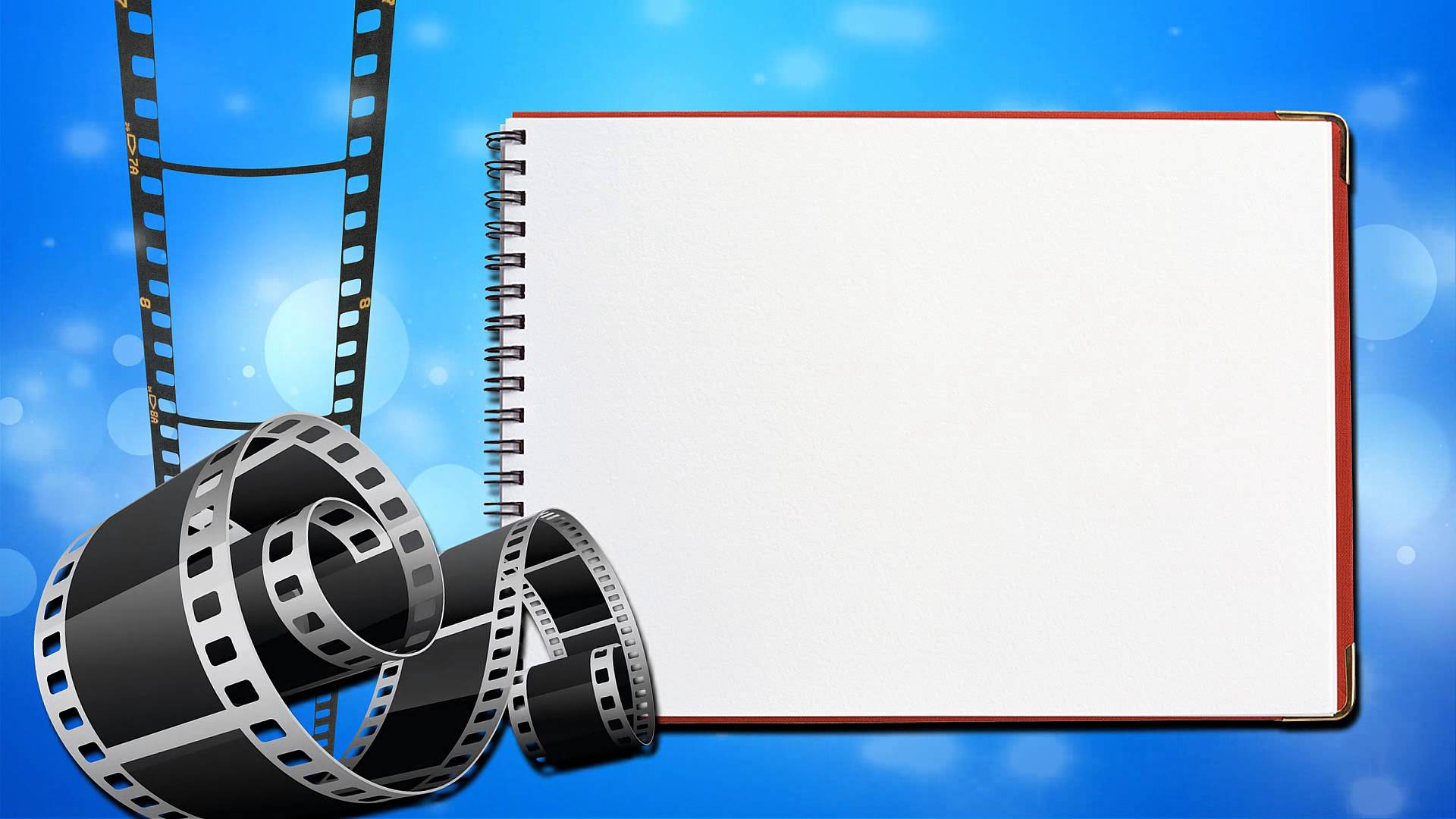 Сроки реализации проекта: октябрь 2018 года.
Форма проведения: индивидуальная
План: подбор фотографий;    подбор стихов;
сбор сведений о семьях дедушки и бабушки.
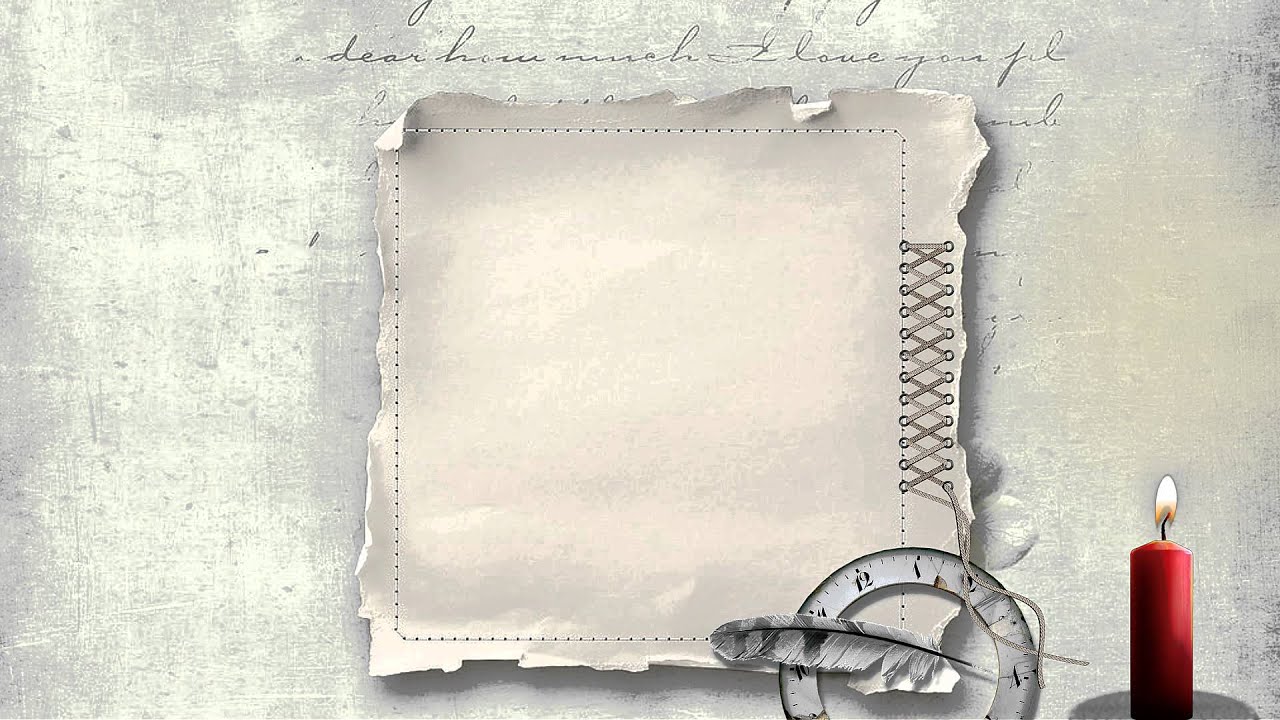 … Листая страницы альбома,Где прошлое смотрит на нас,
Что были когда-то с тобой незнакомы,Поверить не в силах сейчас…
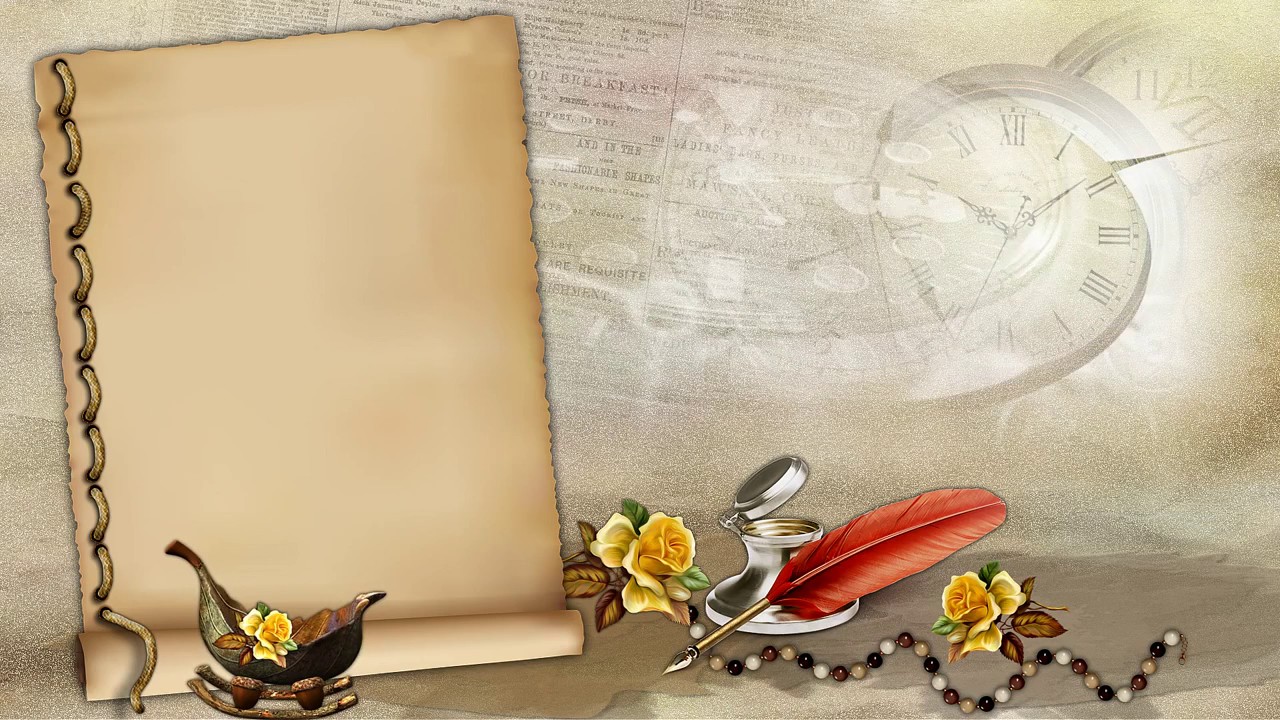 Народная мудрость гласит: «Тот, кто не уважает обычаи своего народа, своей семьи, не хранит традиции в своем сердце, тот позорит не только свой народ, но и прежде всего не уважает самого себя, свой род, своих древних предков».
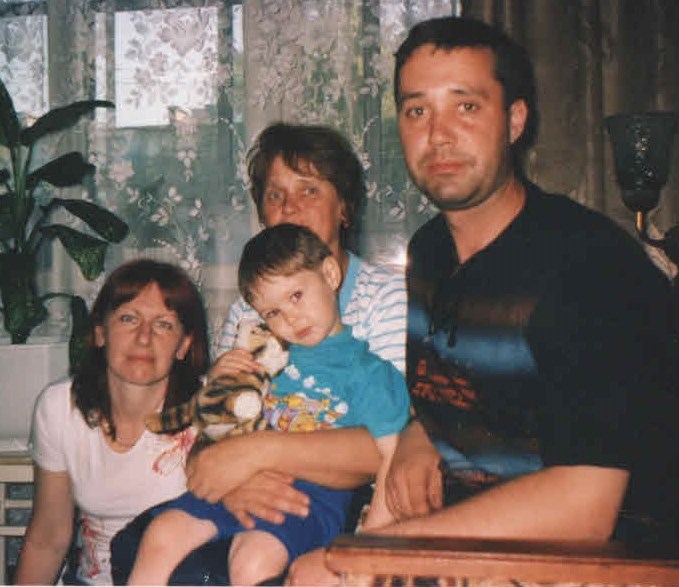 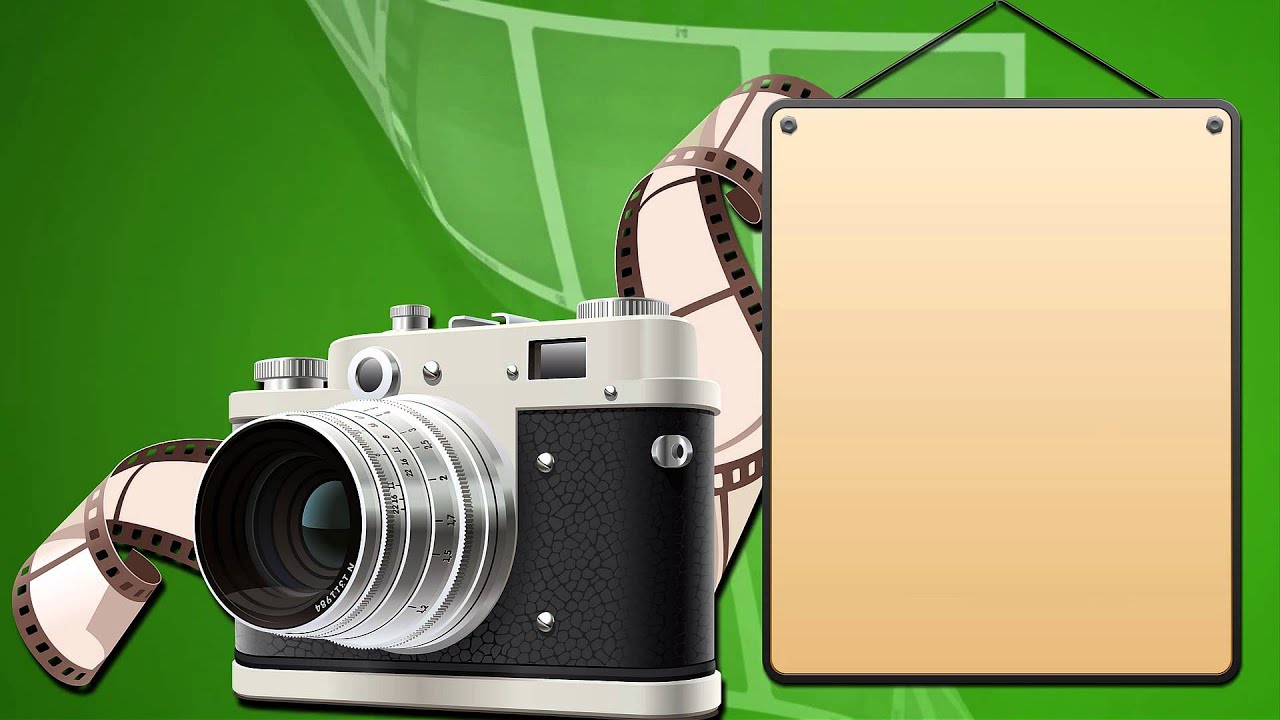 Важным правилом для каждого человека было знание своей родословной. В каждой дворянской семье составлялась подробная родословная, бережно хранились и передавались истории о жизни предков. Со временем, когда появились фотоаппараты, началось ведение и хранение семейных альбомов и передача их молодому поколению. Эта традиция дошла и до наших времён.
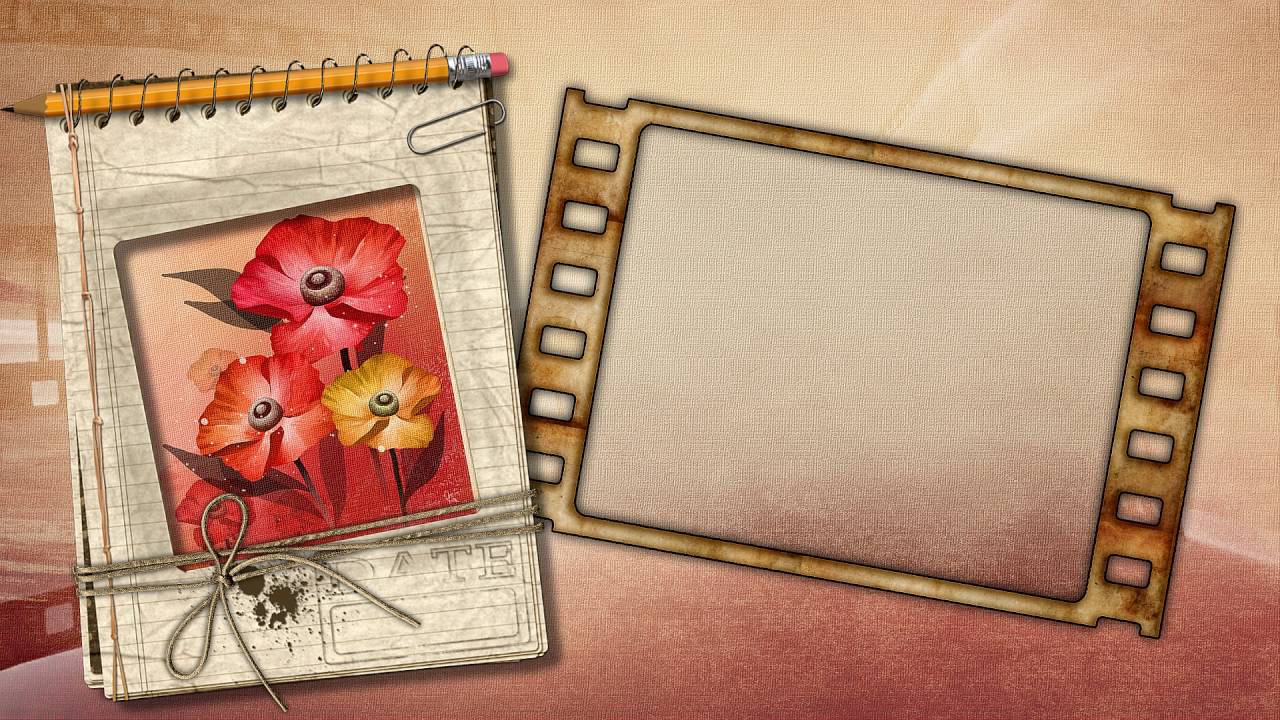 Вчерашний день,
Минувший год 
Не умирает в человеке.
Прошедший век – 
Он в нашем веке
Еще звенит,
Еще поет.
Живут высокие веленья
Ума и сердца прежних лет.
Давно угасшие волненья
Еще отбрасывают свет.
И фотография в альбоме,
И куст сирени под окном,
И тишина в отцовском доме
Твердят о времени ином..
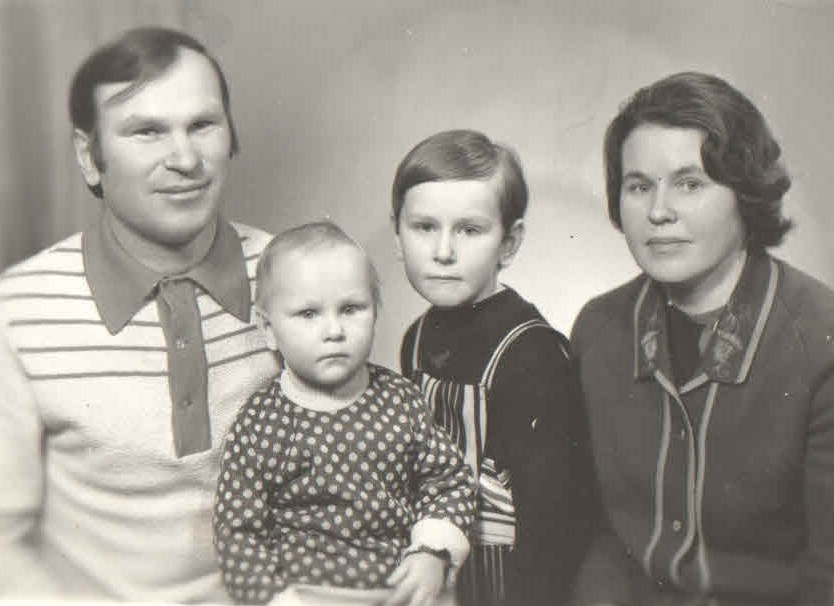 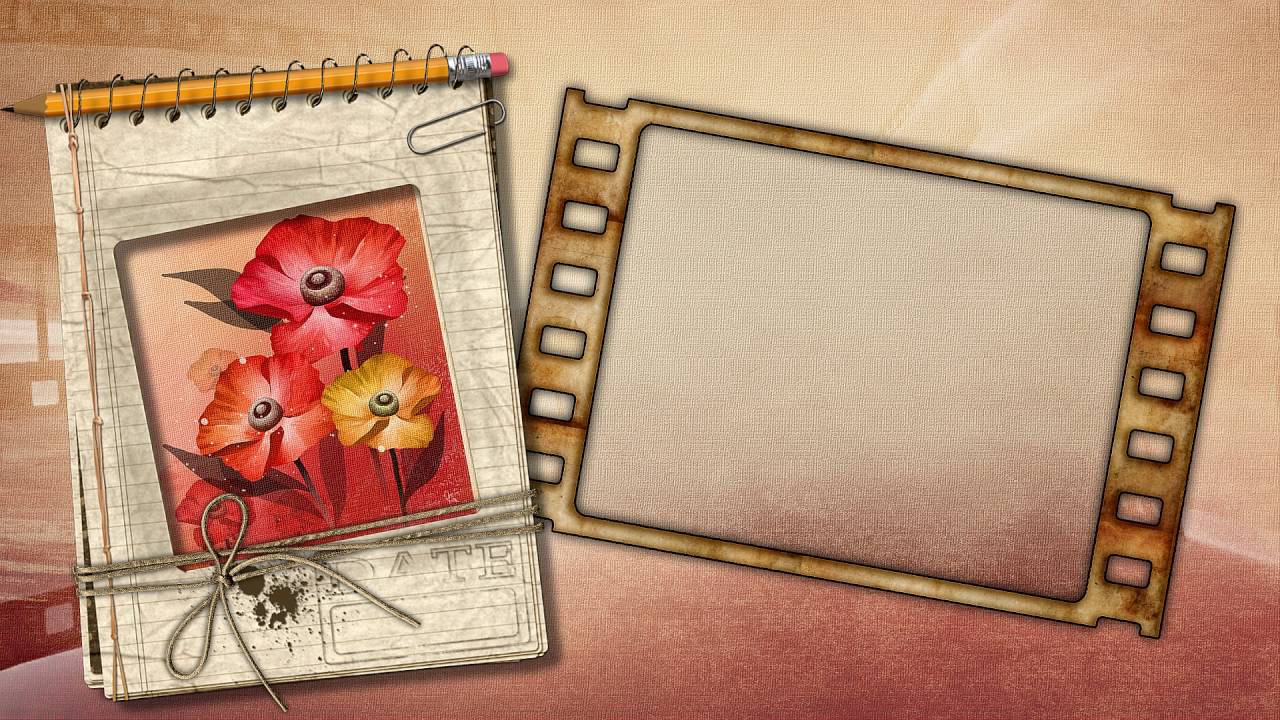 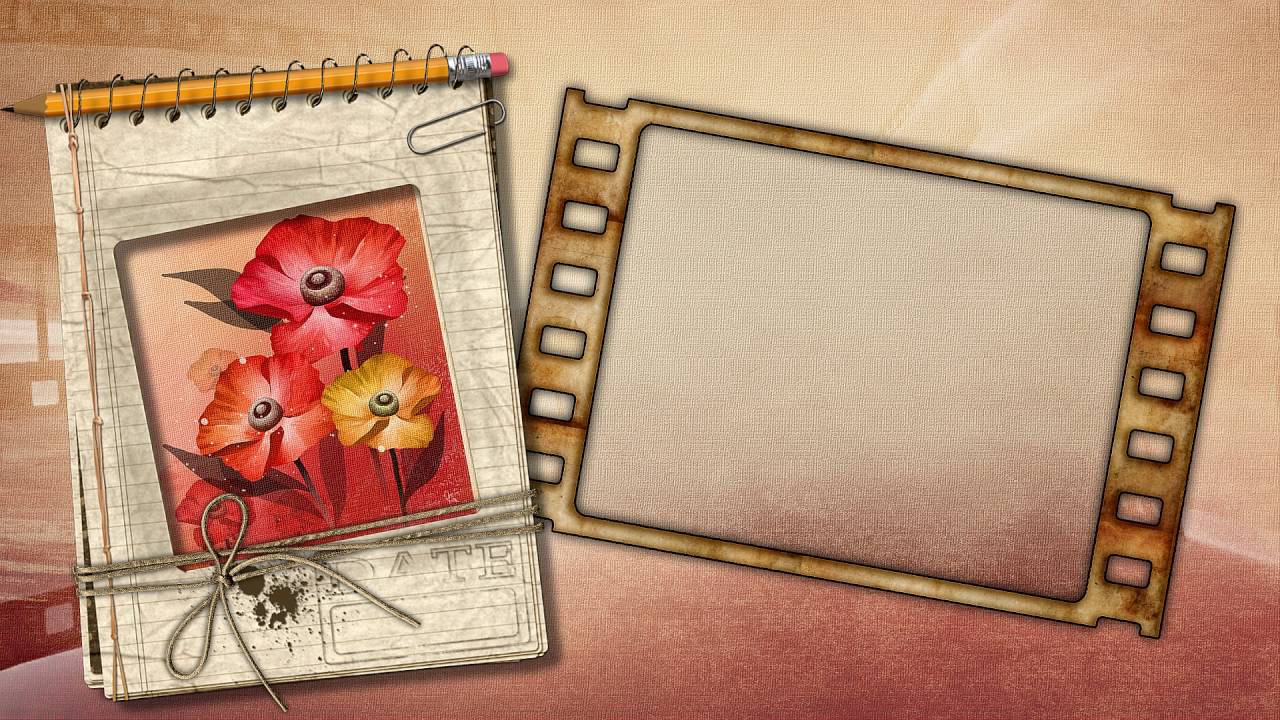 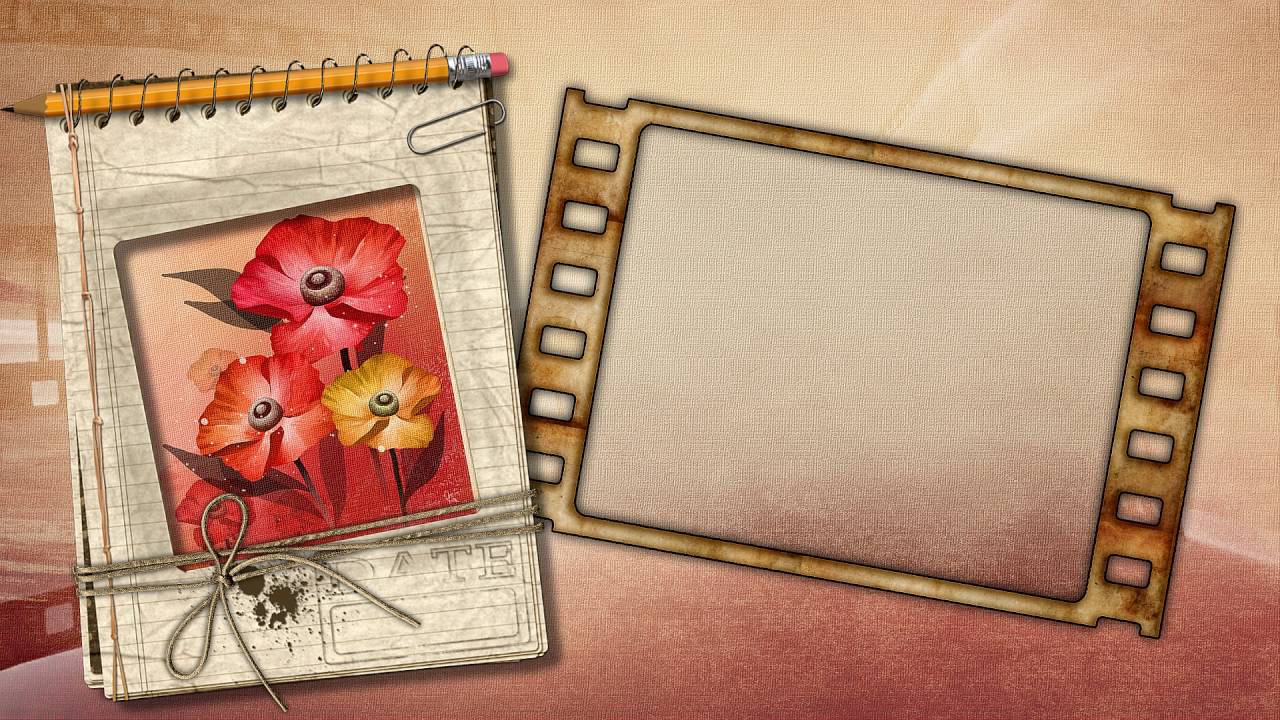 Наверное в каждой семье есть традиция собирать и хранить семейные фотографии. В нашей семье тоже такая традиция есть.
Наверное в каждой семье есть традиция собирать и хранить семейные фотографии. В нашей семье тоже такая традиция есть. Такие фотографии  надолго оставляют память о дорогих людях, о событиях в семейной жизни.
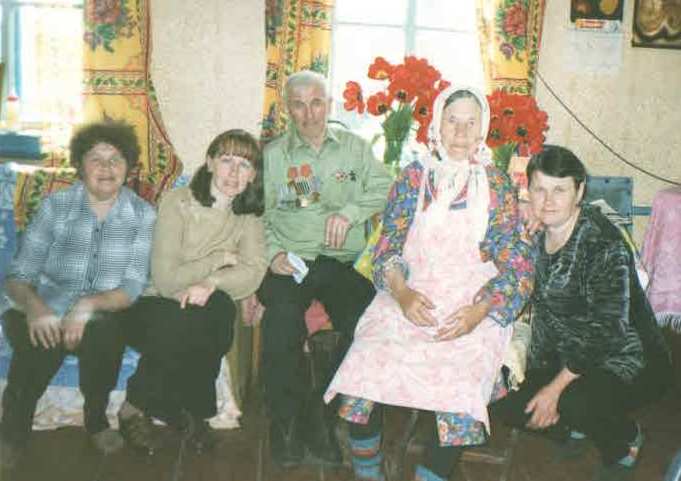 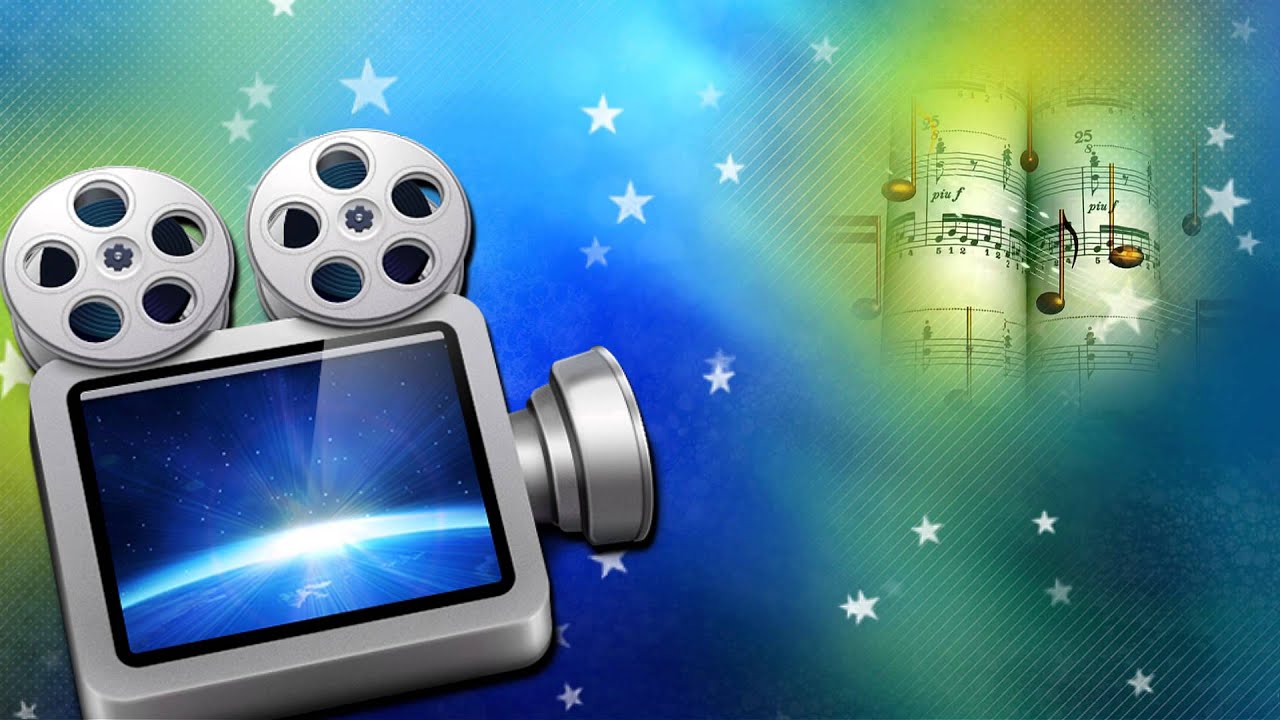 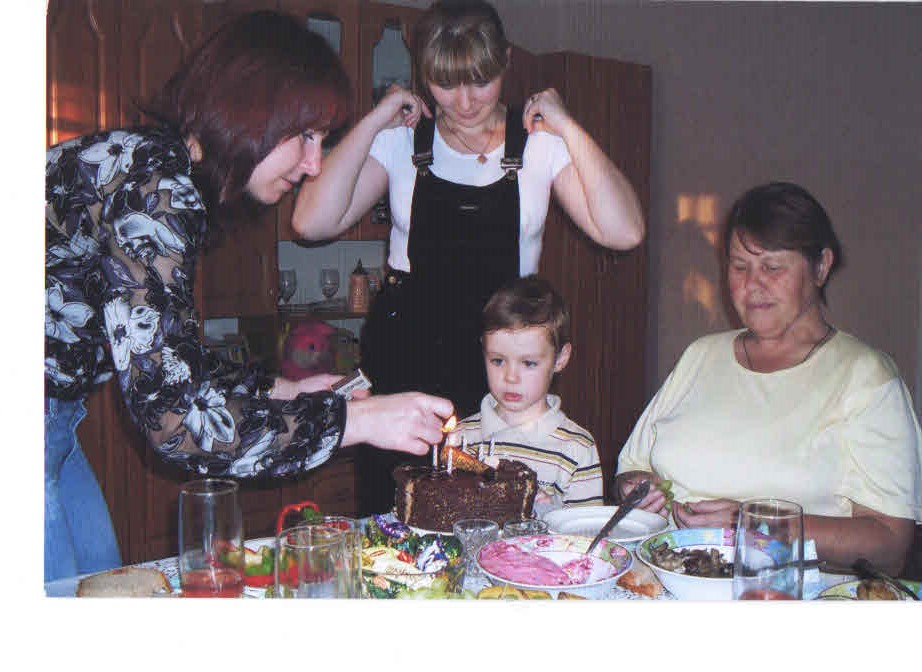 Листая семейный альбом, можно увидеть историю жизни семьи, ее традиции и самые памятные мгновения.
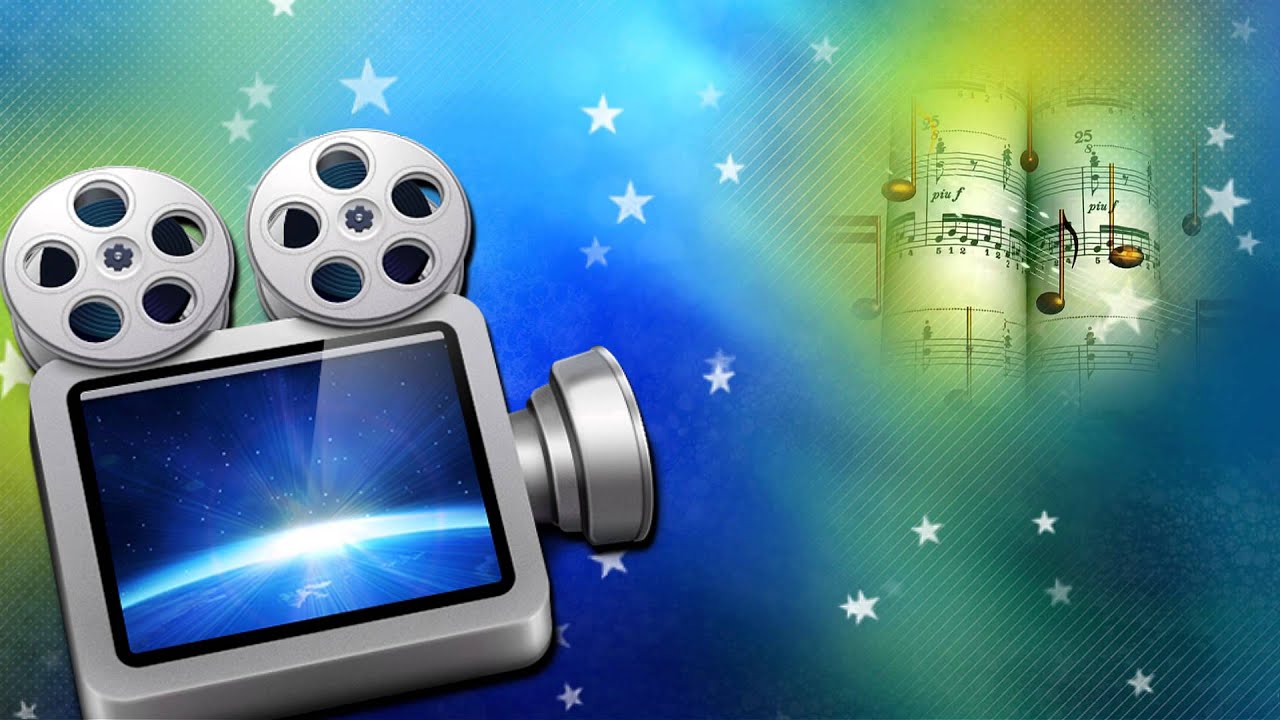 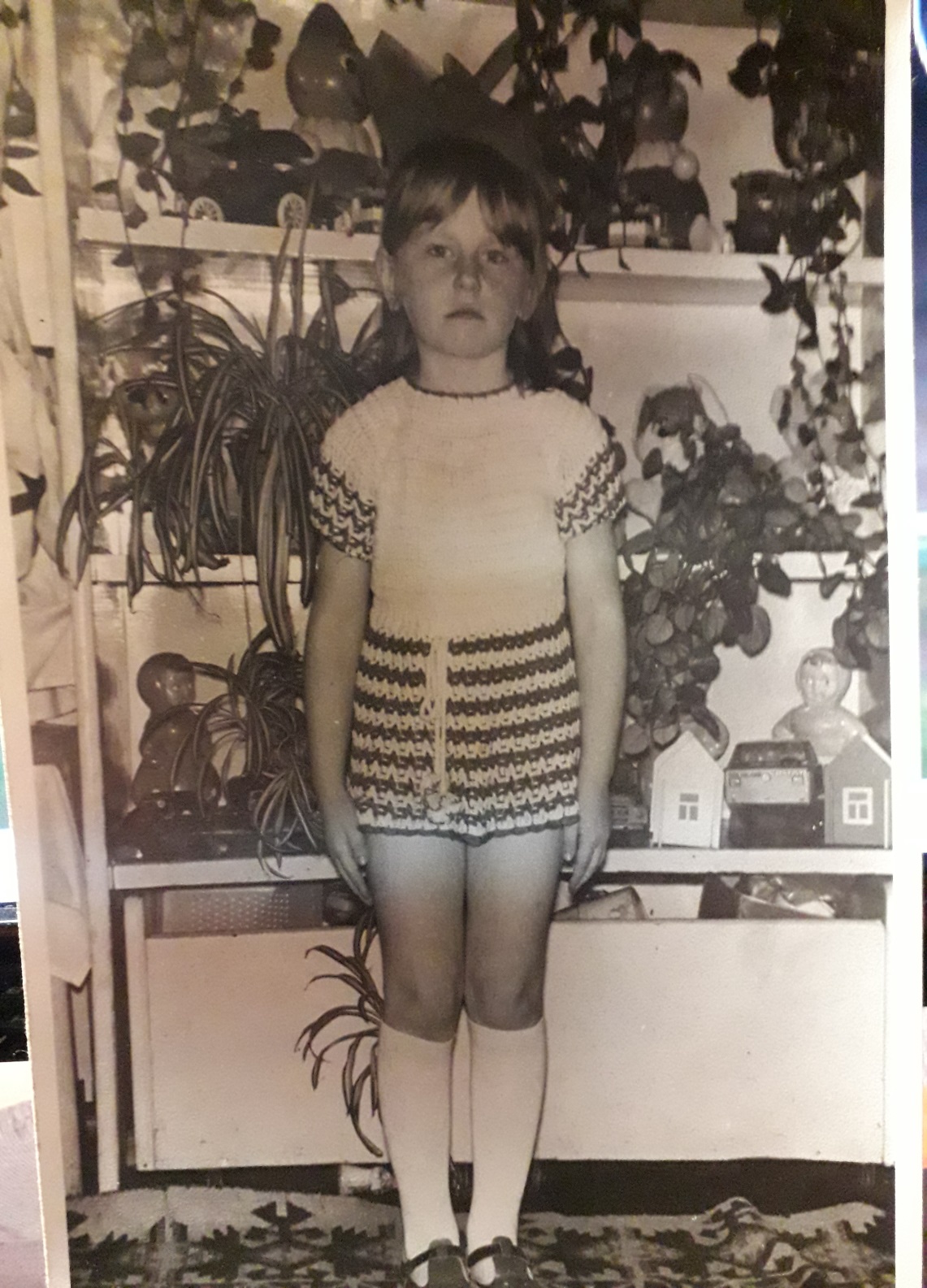 Семейная фотография выхватывает из потока времени, застывшее мгновение, включает твои эмоции, ощущение памяти, и напоминает - у тебя есть прошлое.
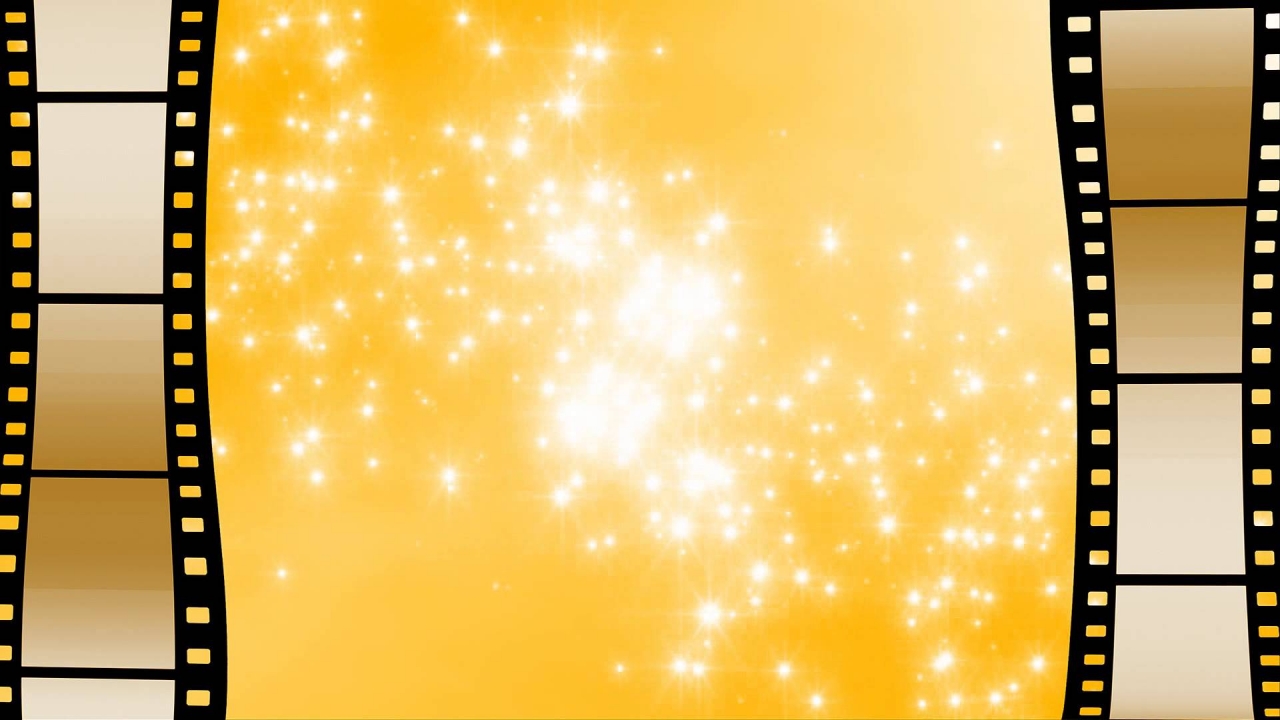 Еще чуть более ста лет назад съемку в фотоателье могли себе позволить только состоятельные люди, а сам факт съемки становился большим событием для семьи.
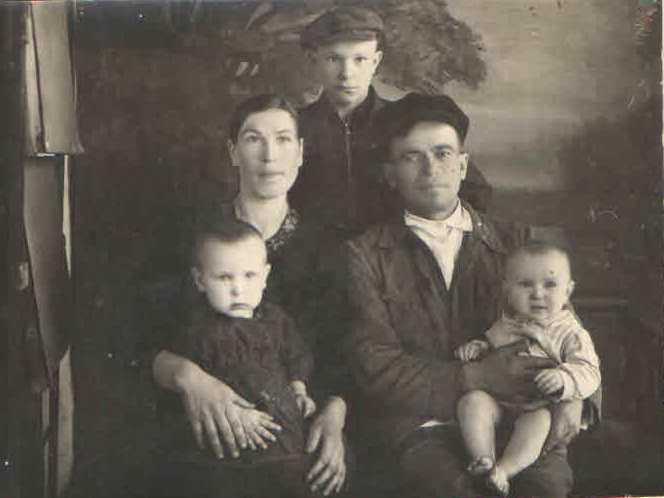 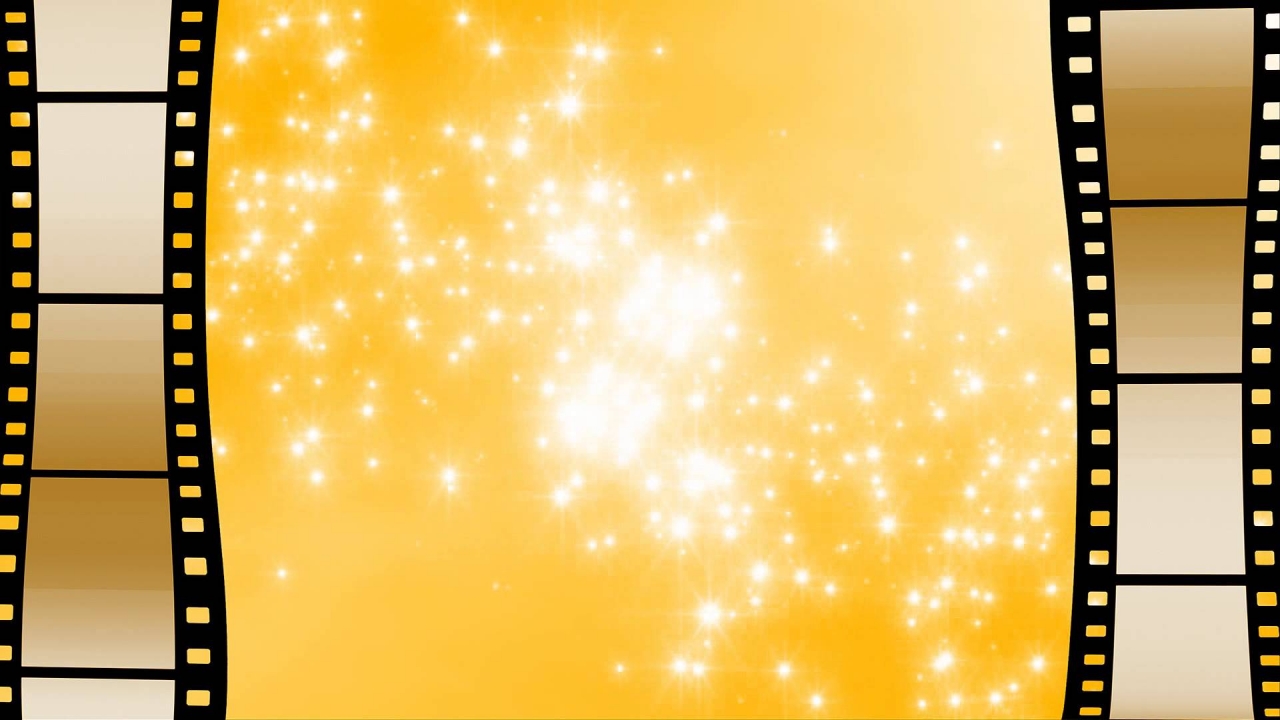 Фотографии рассылали родным и близким с дарственной подписью, каждая карточка  становилась семейной реликвией.
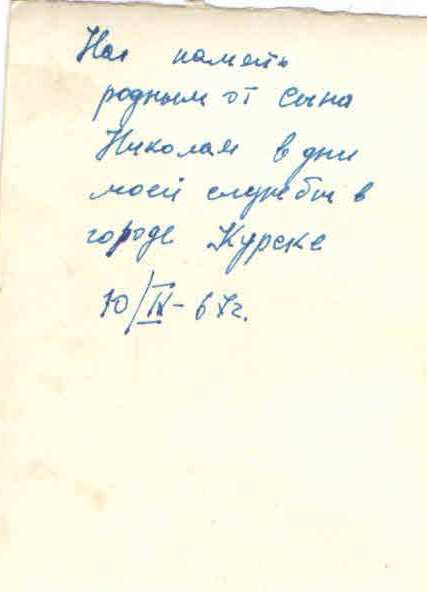 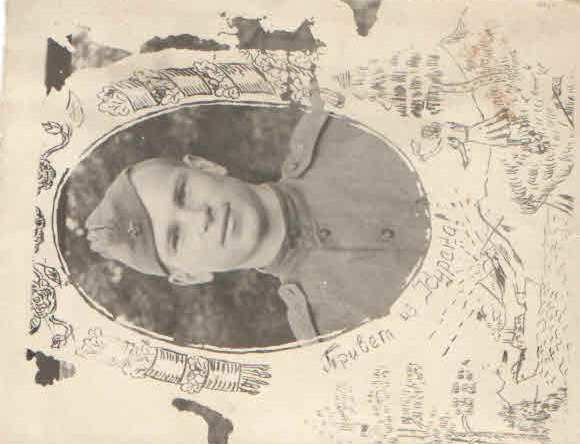 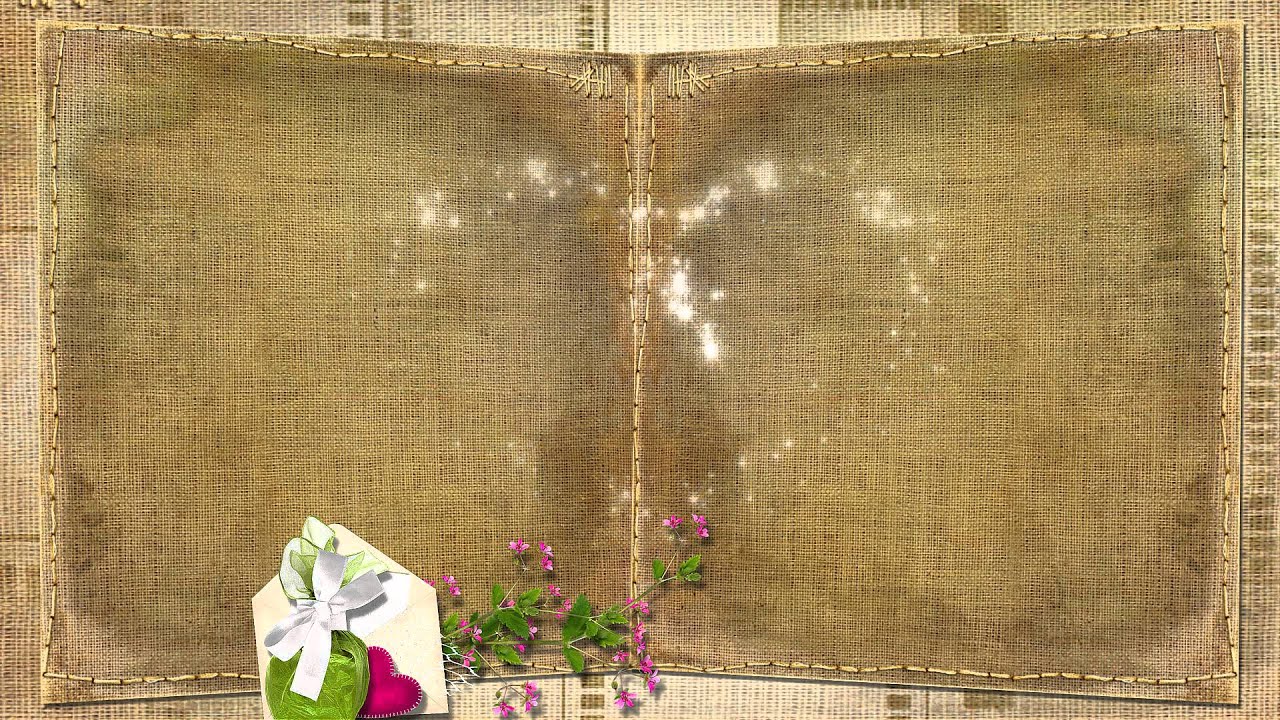 В нашей семье бережно хранятся альбомы моих прабабушек, которых уже нет с нами. Прабабушка Чернышова  Нина Николаевна всю жизнь прожила в п. Михайловка, что недалеко от Железногорска. Альбом с фотографиями у неё настоящий, красивый, с уголками для фото. Рассматривая его, я представляю своих предков, смотрю, как они одевались, отдыхали, работали.
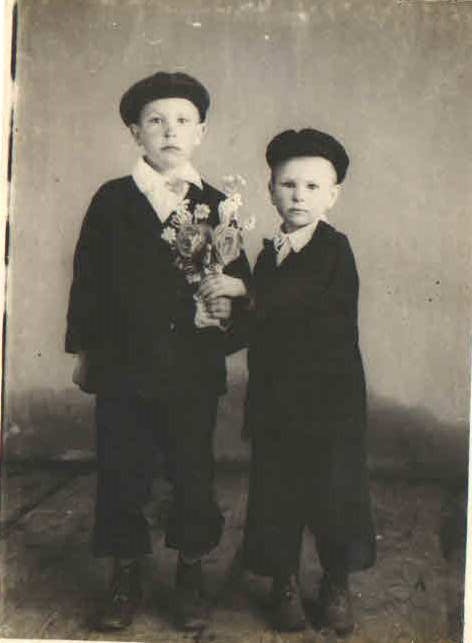 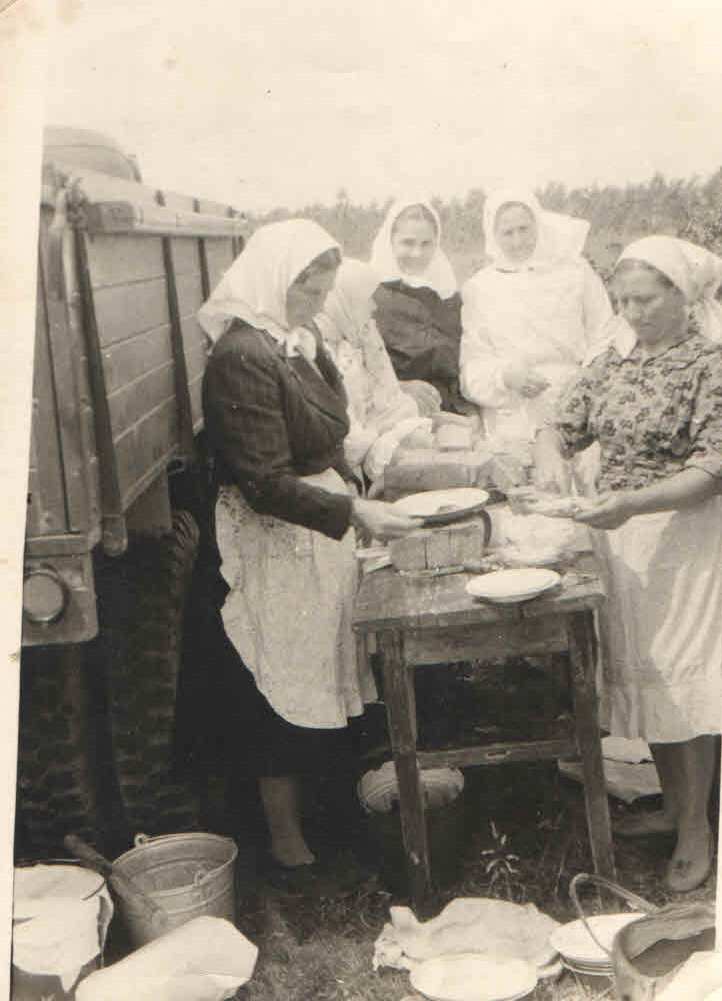 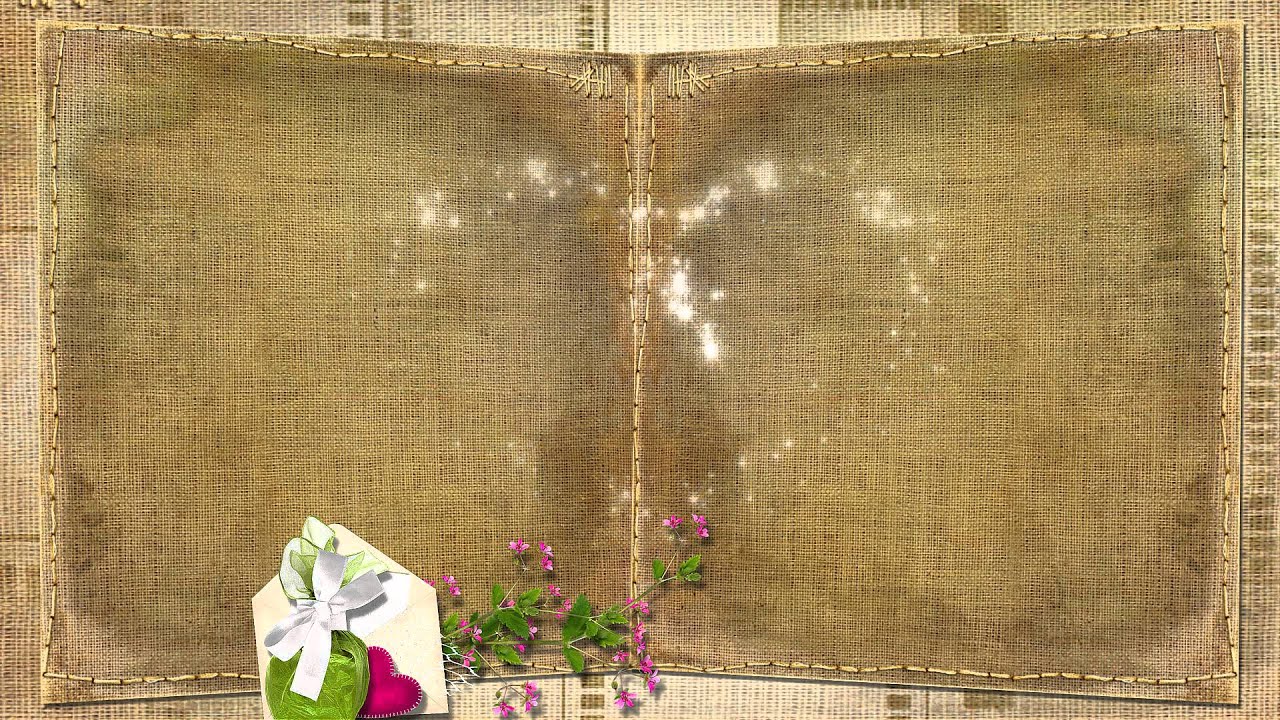 Другая моя прабабушка Тихонина Мария Варфаламеевна всю свою жизнь прожила в д. Рышково, которая находится в Железногорском  районе. У неё был свой дом. Да он и сейчас стоит, хотя бабушки нет уже 24 года. И когда я бываю в этом доме, я хожу по комнатам и рассматриваю фото своих родных, прямо как в настоящем музее. Недавно мы с мамой принесли эти фотографии домой и решили оформить альбом.
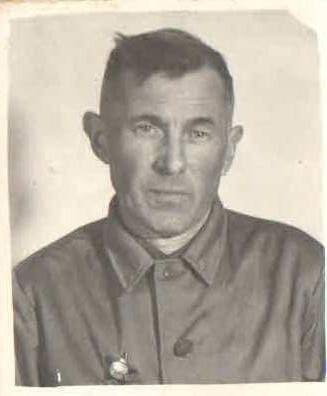 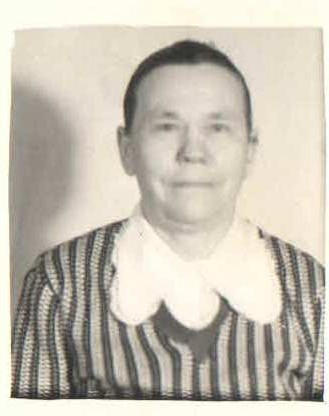 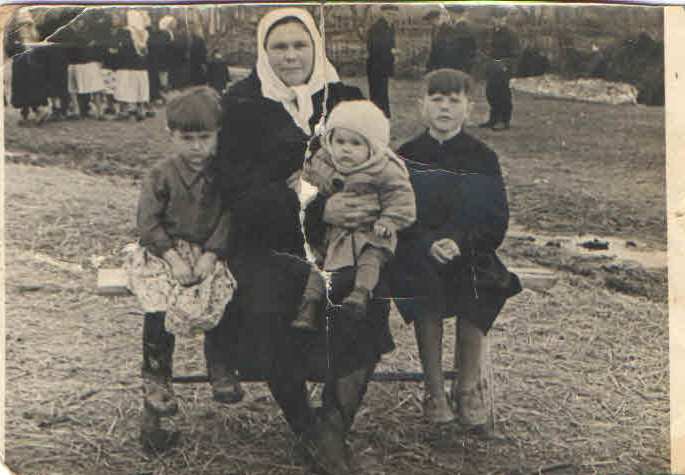 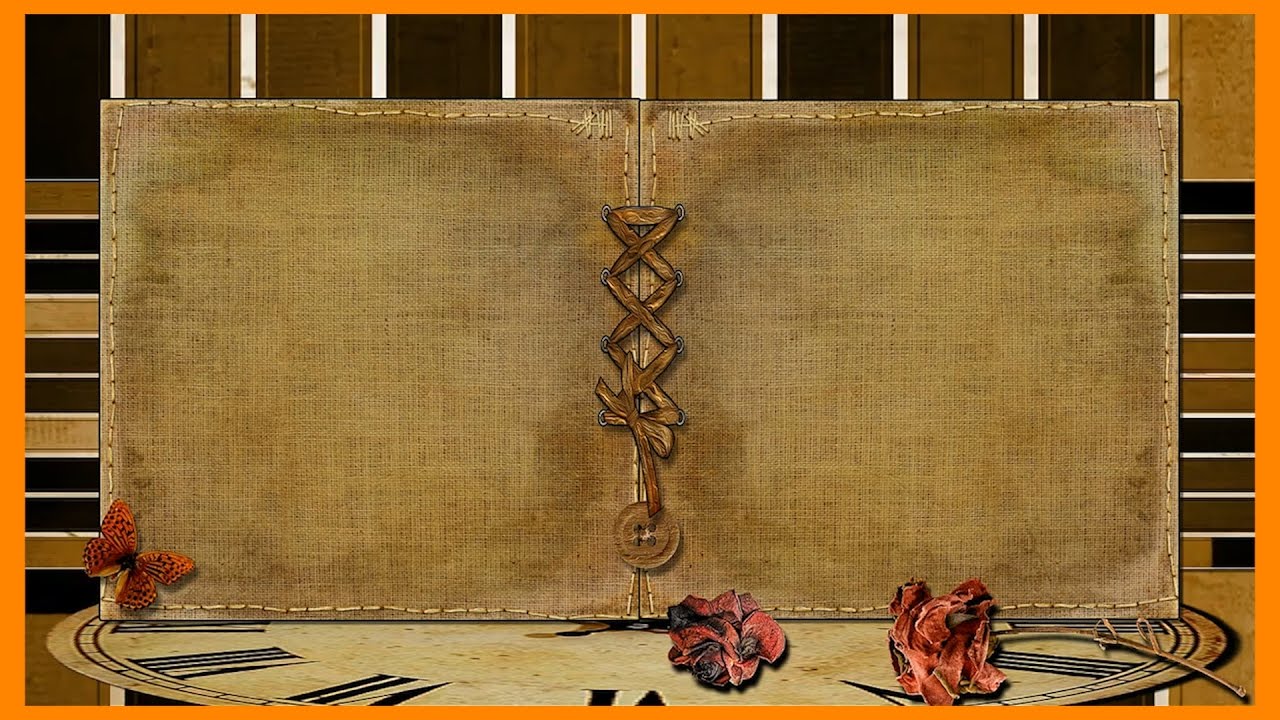 Теперь очень много есть  магазинов, где продаются разные фотоальбомы. Да и фотографироваться стали намного больше. У нас дома много фотоальбомов. Мне  нравится взять в руки старый  фотоальбом и не спеша перелистывать его страницы.
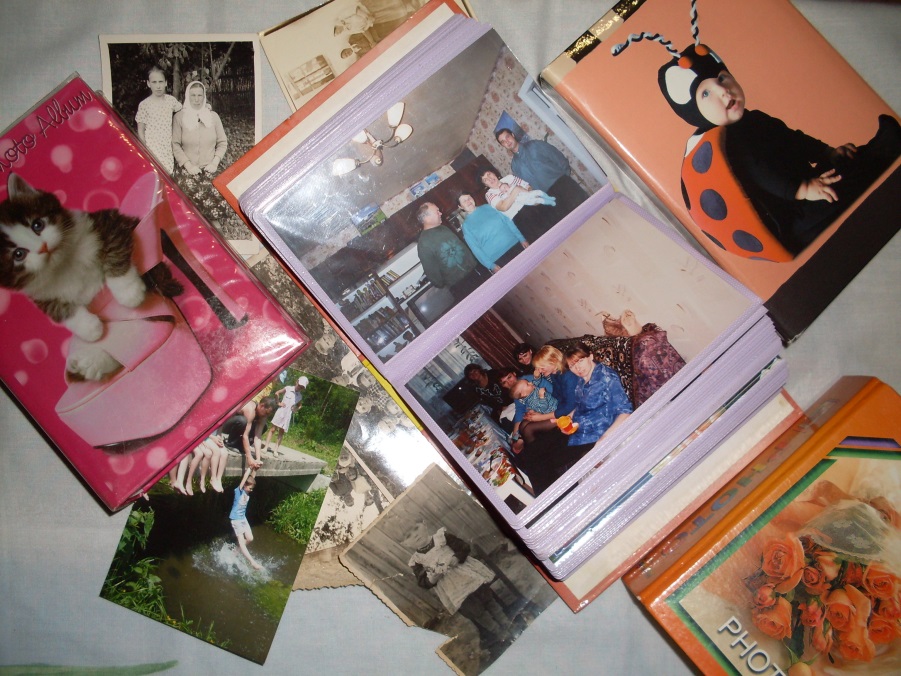 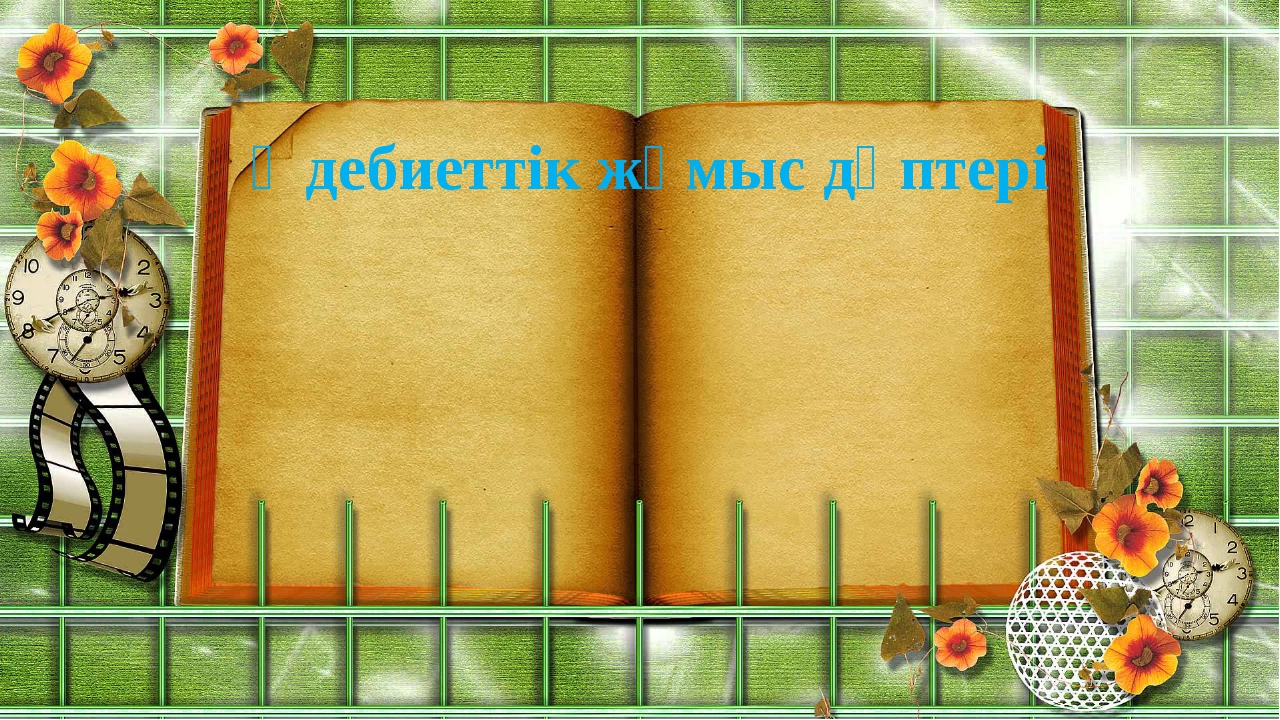 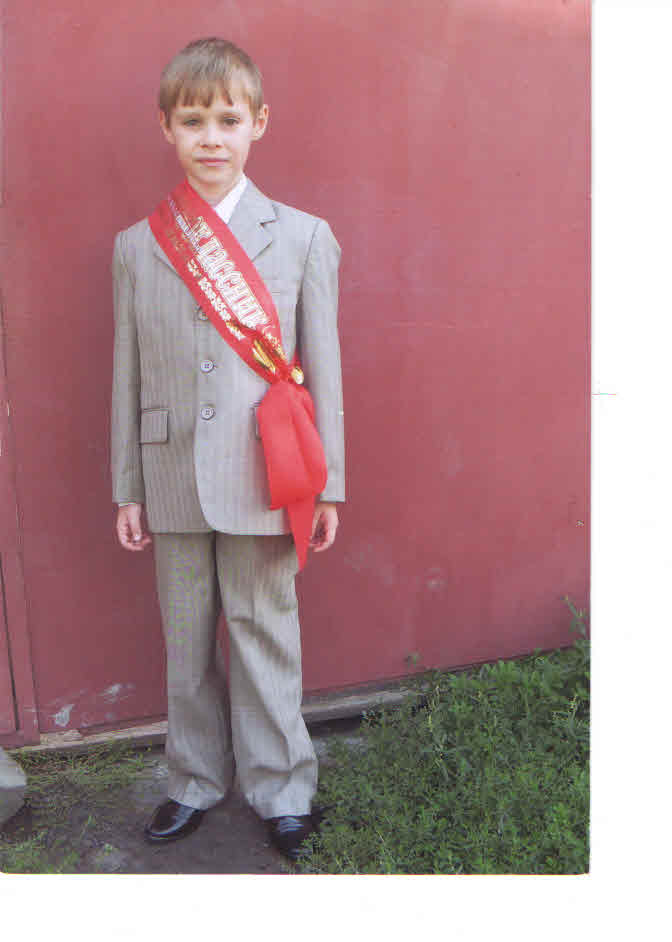 Ах, чего только не было с нами -
Первый шаг, первый класс, первый вальс.
Все, чего не расскажешь словами,
Фотографии скажут про нас.
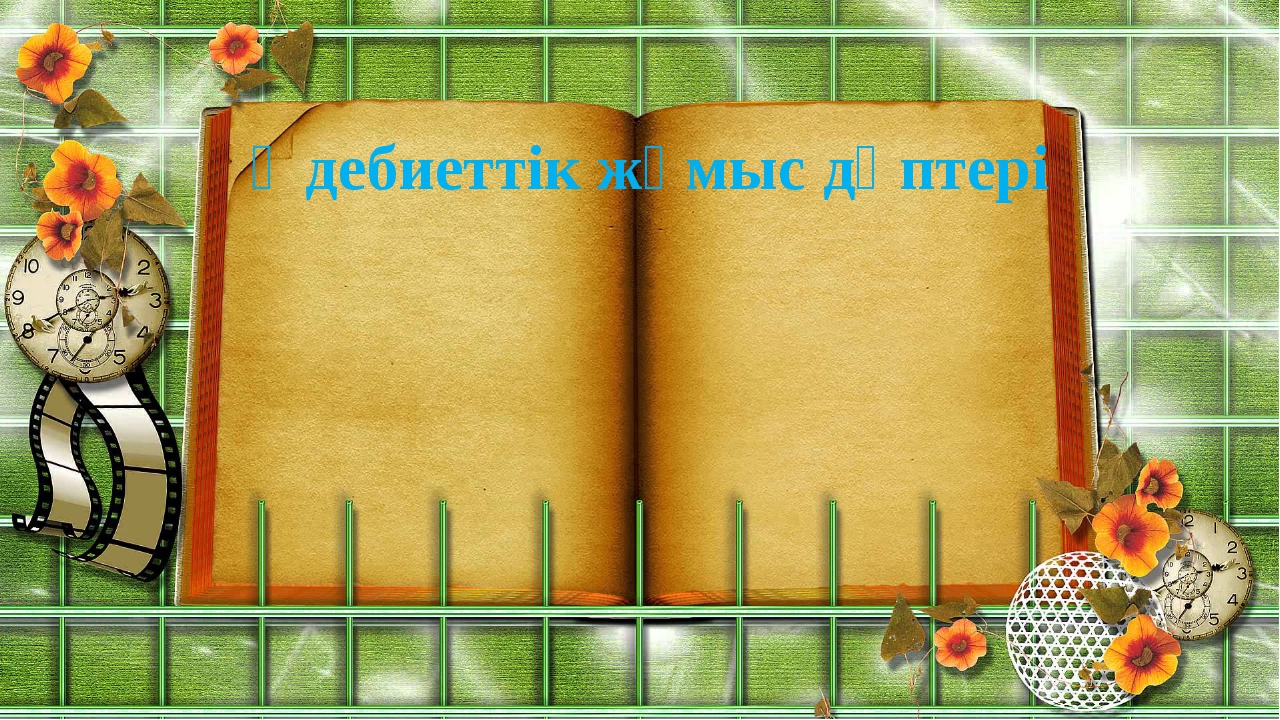 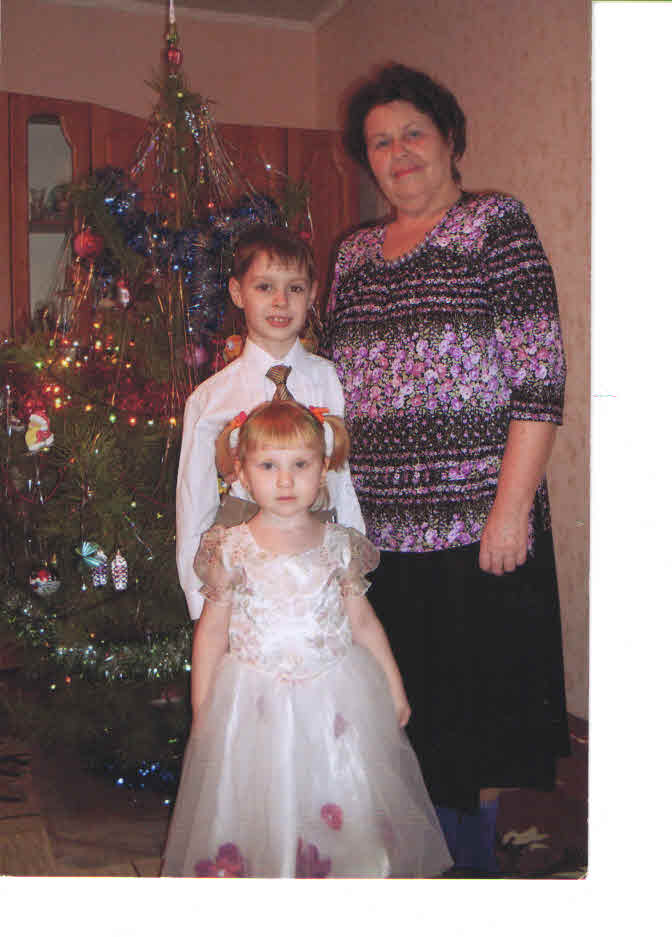 Сколько всякого мы позабыли,
Сколько снова забудем потом.
Чтобы вспомнить, какими мы были,
Загляните в семейный альбом.
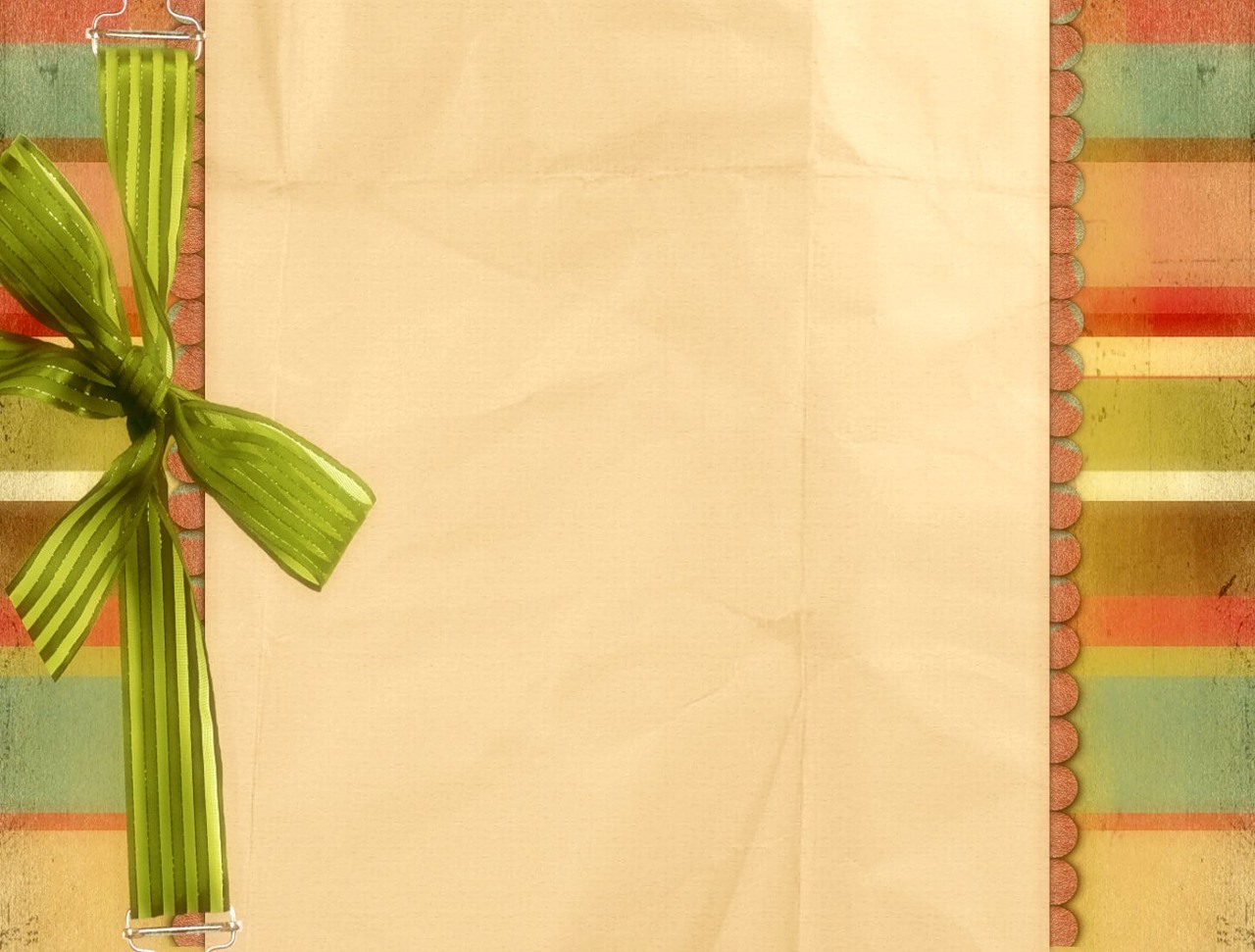 Все нам дорого – 
каждая малость,
Каждый миг в отдаленье любом.Чтобы все это не потерялось,Сохраните семейный альбом.
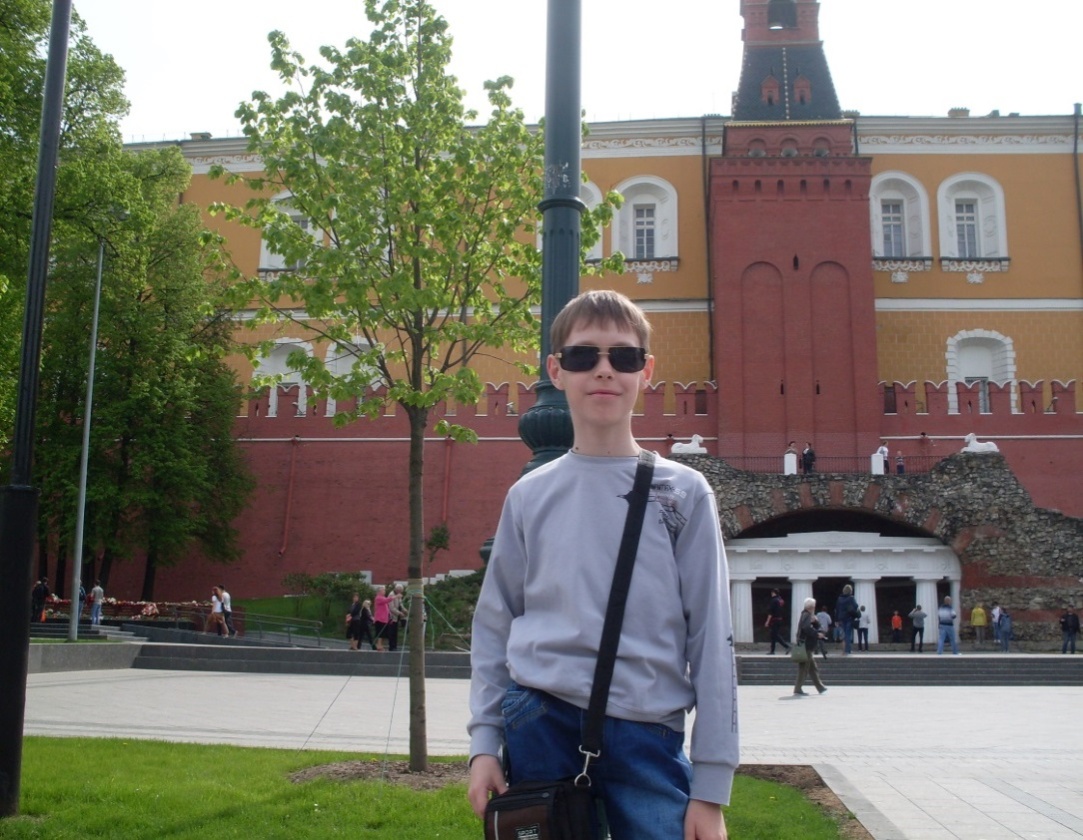 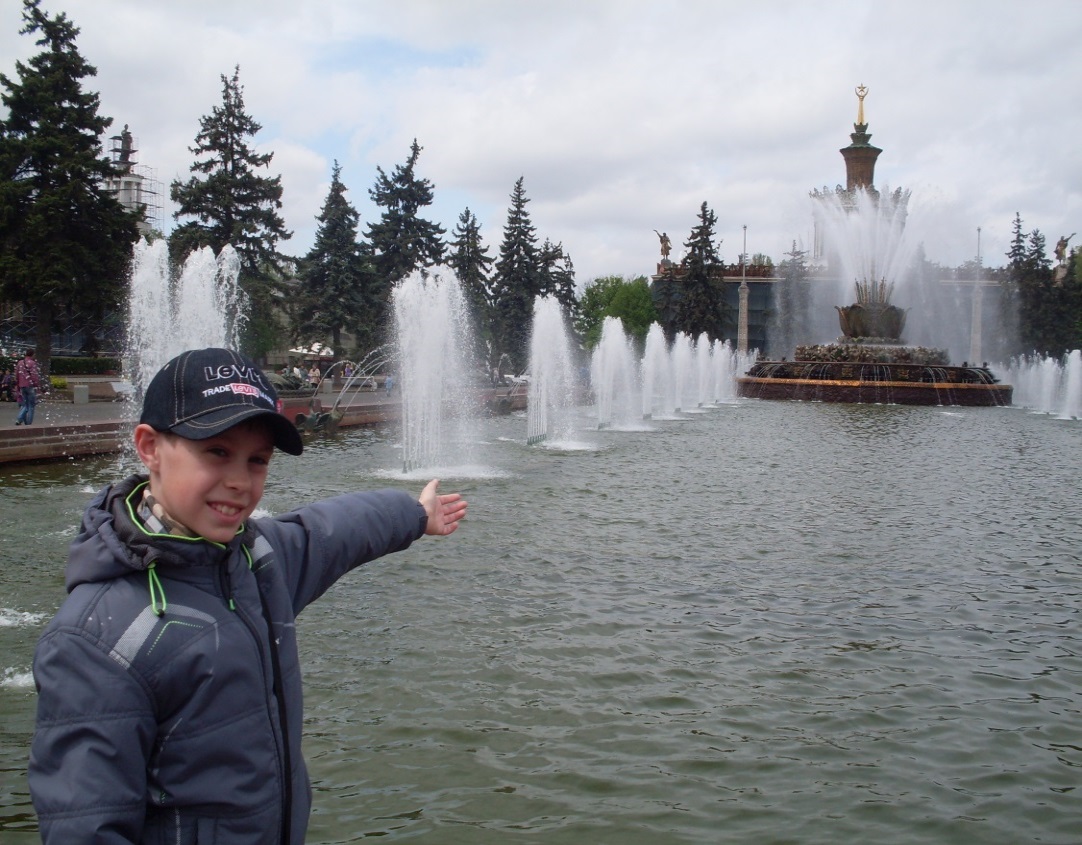 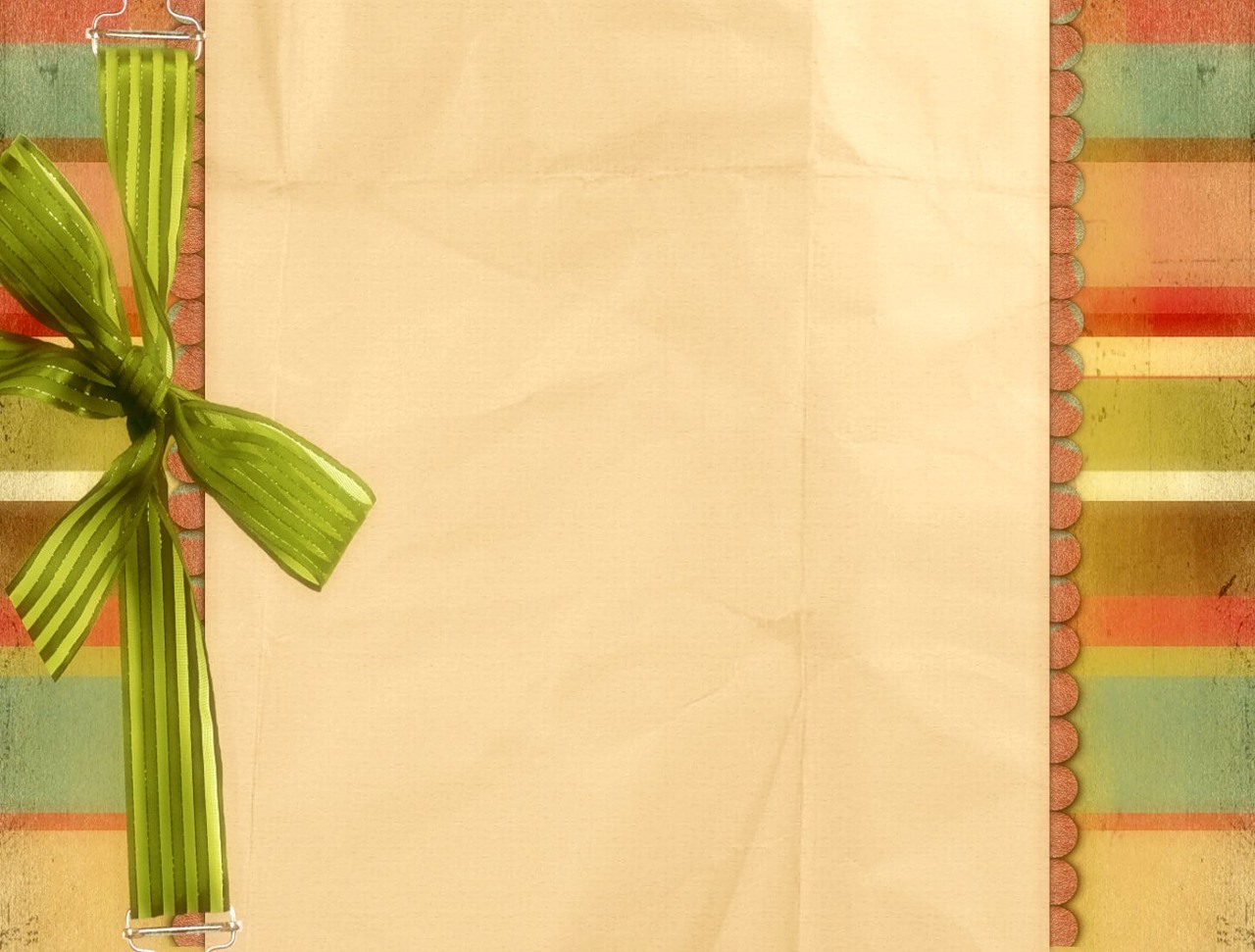 И летят за страницей страницы -
Наших дней верстовые столбы,
И в домашнем альбоме хранится
Фотокопия нашей судьбы.
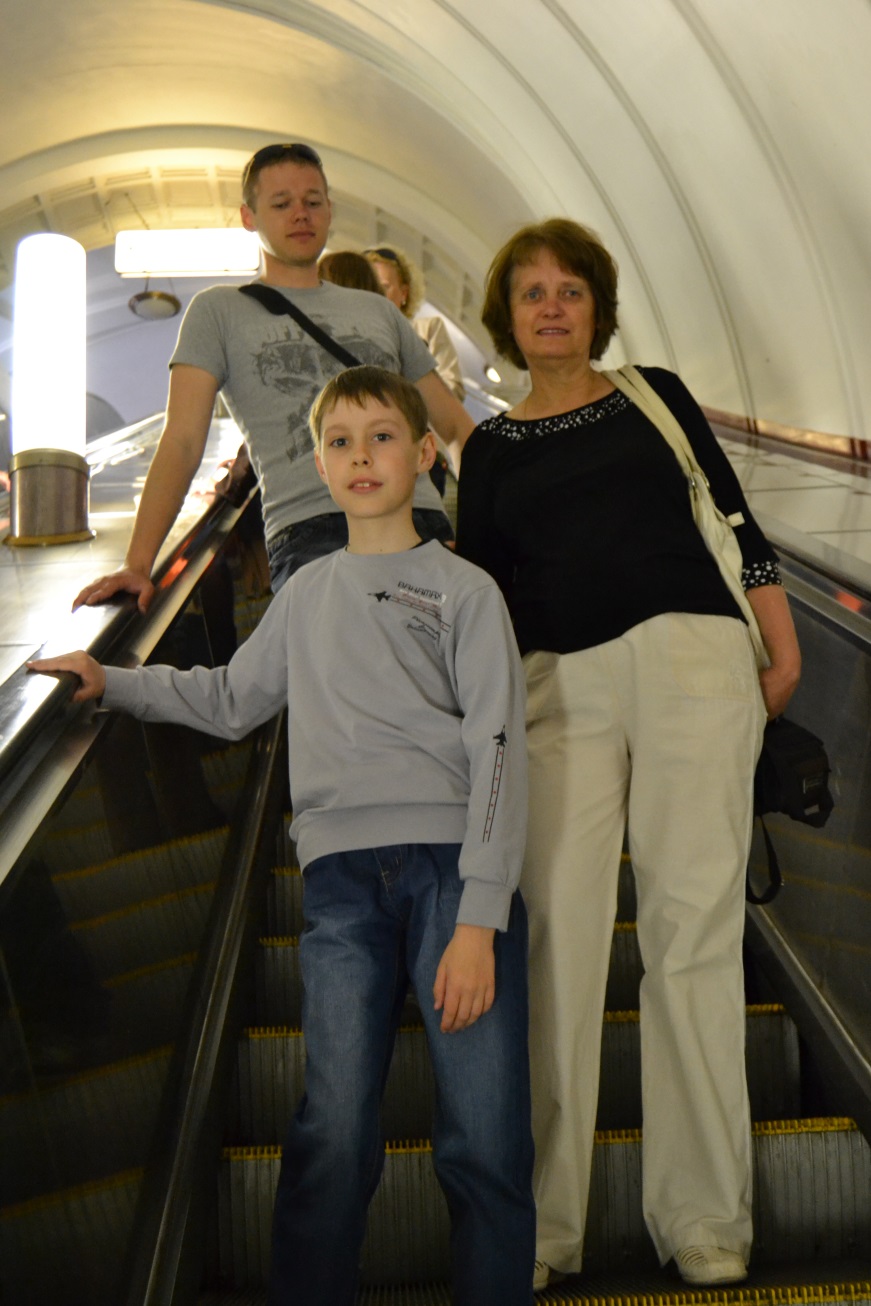 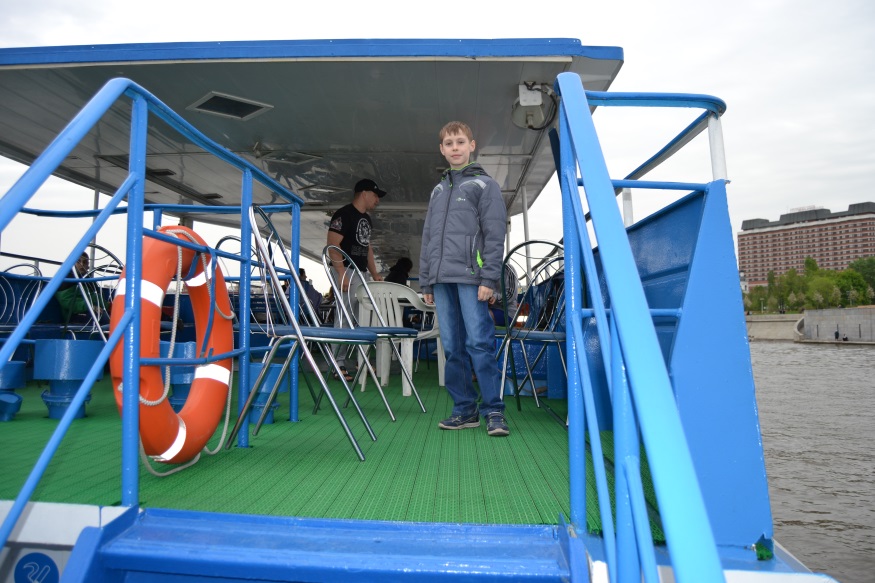